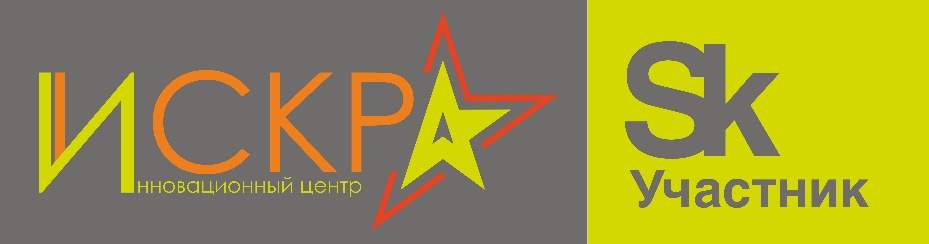 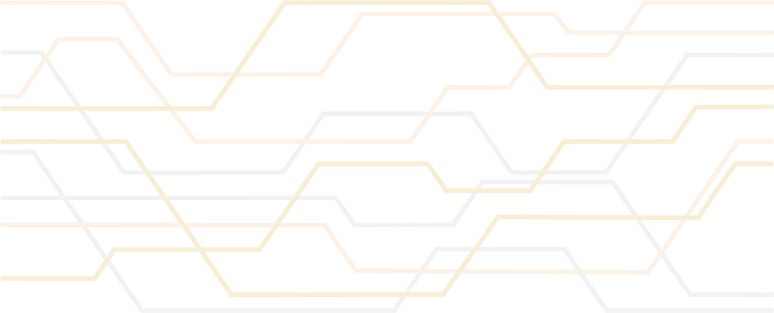 Программно-Аппаратный Комплекс «СПУТНИК»
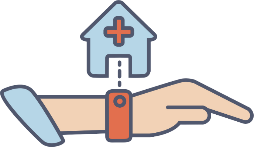 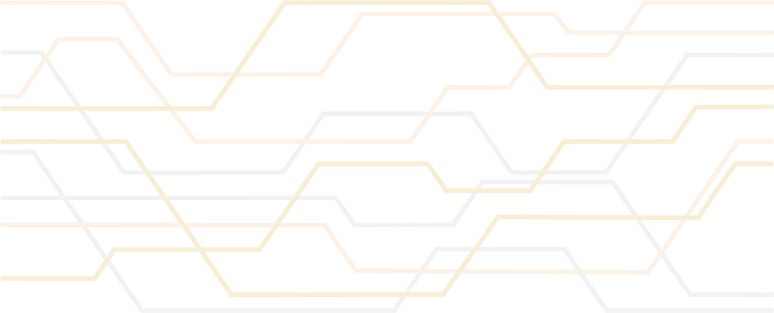 Вызови помощь 
Передай электронную медкарту врачу 
Защити свою жизнь и здоровье
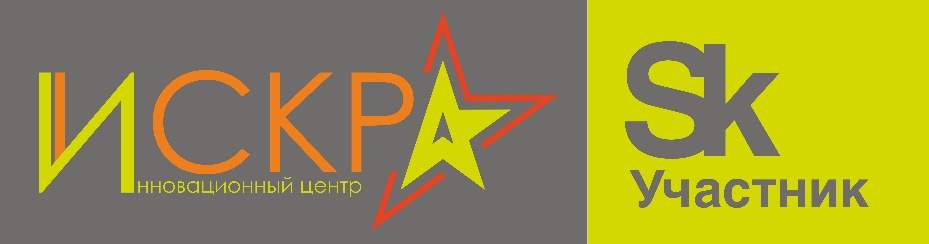 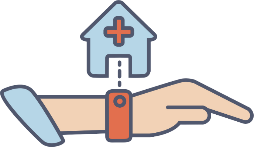 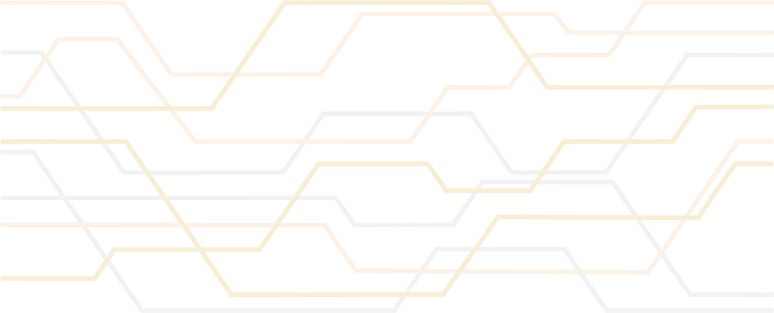 Программно-аппаратный комплекс «СПУТНИК»
ПРОБЛЕМА
Ежегодно в РФ умирает около   2 000 000   человек.
Около   1 000 000  человек умирает от болезней систем кpовообращения (ишемическая болезнь сердца (I20-I25), в том числе от инфаркта миокарда (I21-I22), и от цереброваскулярных болезней (I60-I69)). 
                           Только своевременное  «терапевтическое окно» 4-5 часов  и адекватное медицинское вмешательство позволяют сохранить жизнь и избежать тяжелых последствий при сердечно-сосудистых заболеваниях.
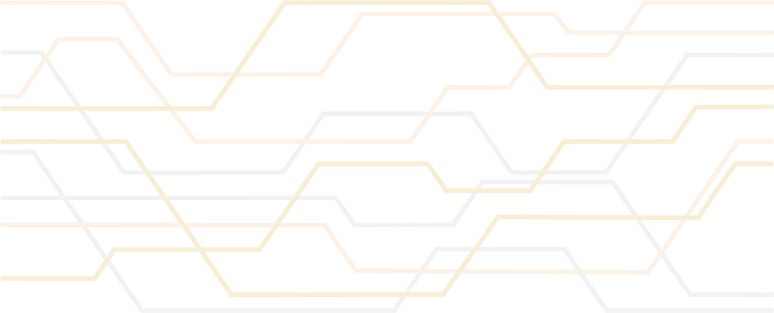 МЕНЕЕ 10%
случаев попадает в «терапевтическое окно»
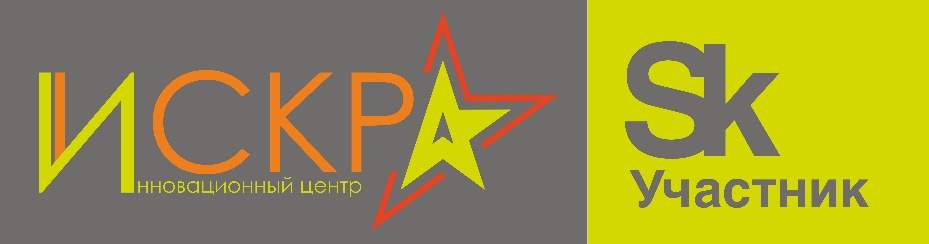 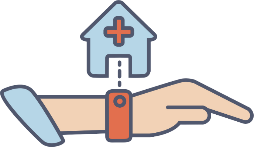 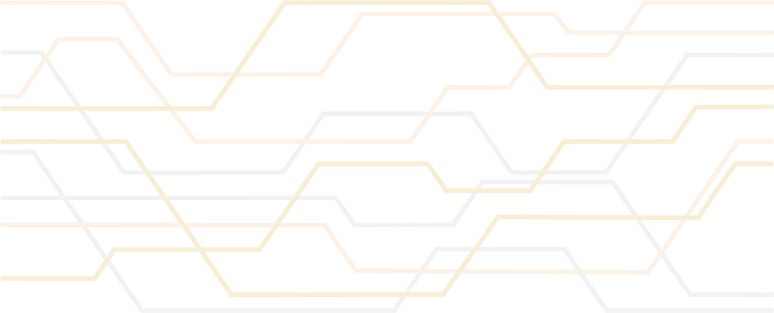 Программно-аппаратный комплекс «СПУТНИК»
ЗАДАЧА
Основная задача проекта — увеличение доли попадания 
в "терапевтическое окно" 
х 2
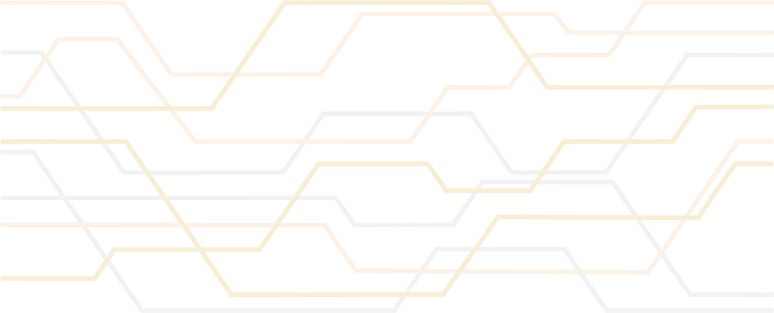 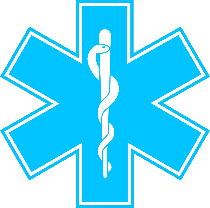 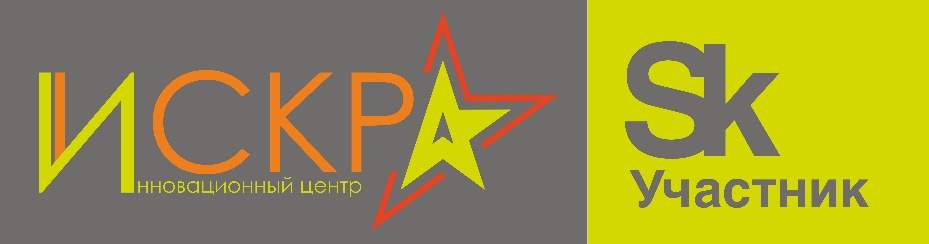 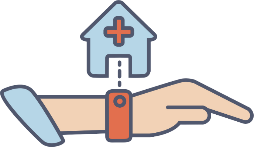 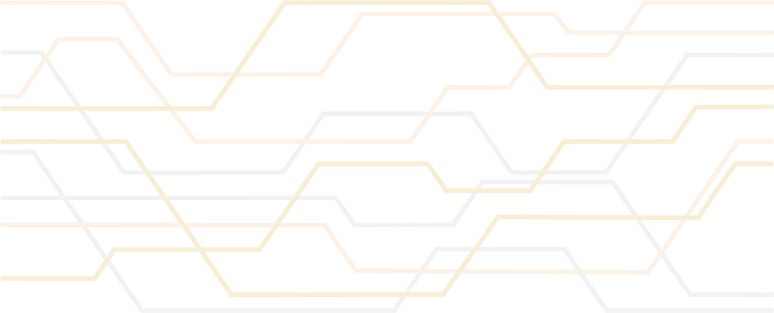 Программно-аппаратный комплекс «СПУТНИК»
РЕШЕНИЕ
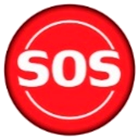 Нажми на кнопку — получи своевременную помощь
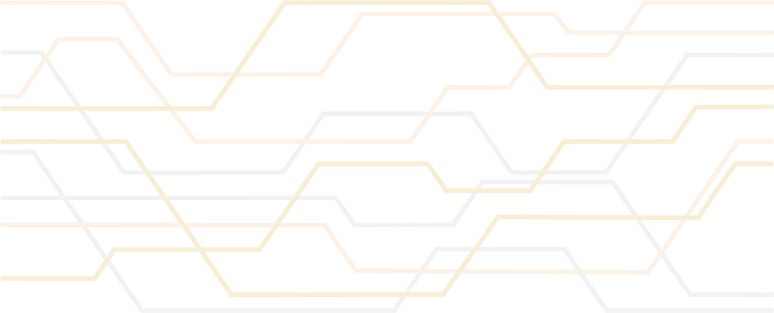 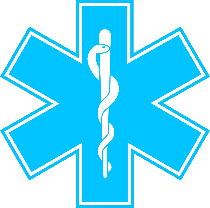 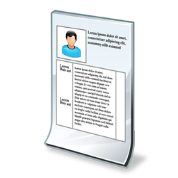 Передай врачу Медкарту — повысь свои шансы
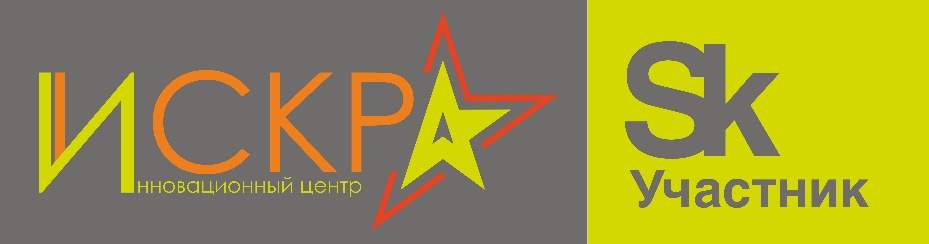 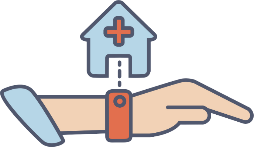 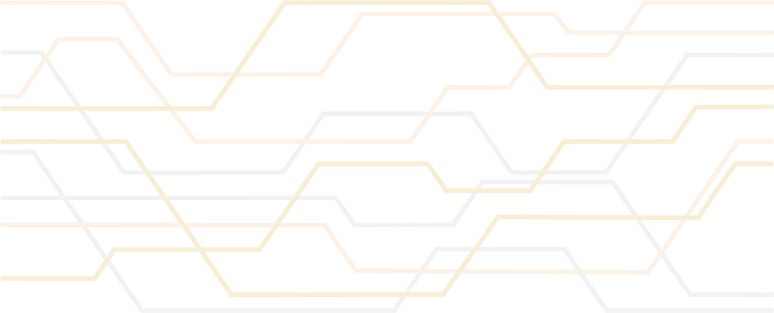 Программно-аппаратный комплекс «СПУТНИК»
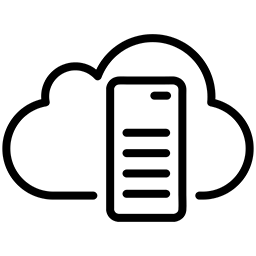 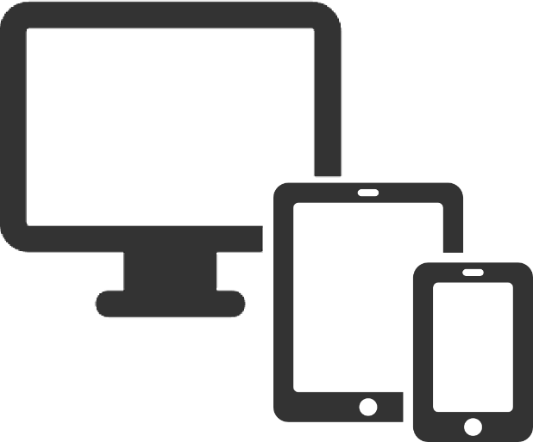 ТЕХНОЛОГИЯ
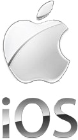 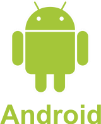 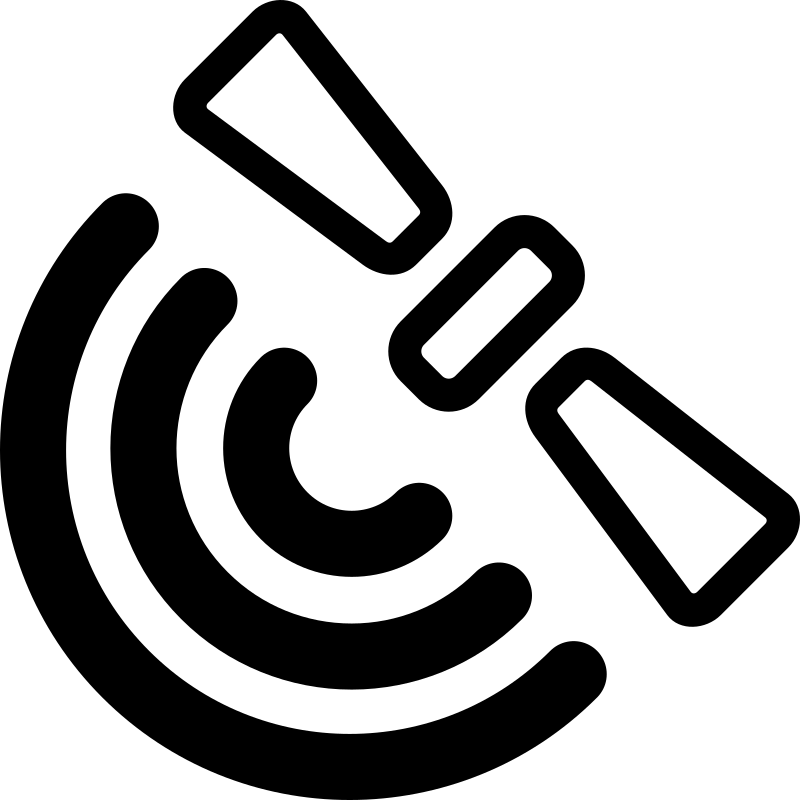 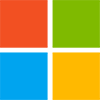 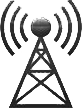 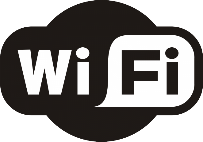 LBS
WiFi
GPS/GLONASS
ПРИЛОЖЕНИЕ 
ДЛЯ ПК И МОБИЛЬНЫХ ПЛАТФОРМ
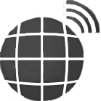 LBS
WiFi
GPS/ГЛОНАСС
БАЗА ДАННЫХ ЭМК 
(ЭЛЕКТРОННЫЕ МЕДИЦИНСКИЕ КАРТЫ)
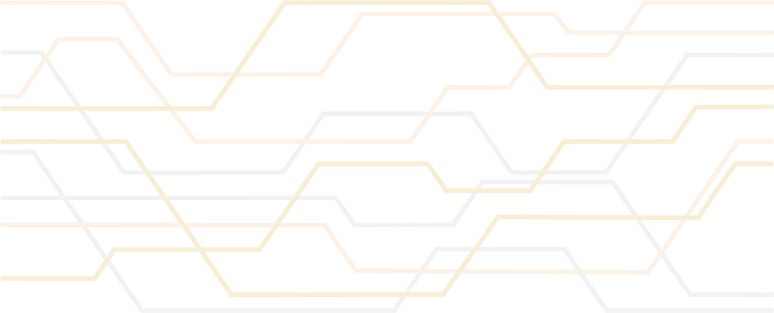 ОПРЕДЕЛЕНИЕ МЕСТОПОЛОЖЕНИЯ
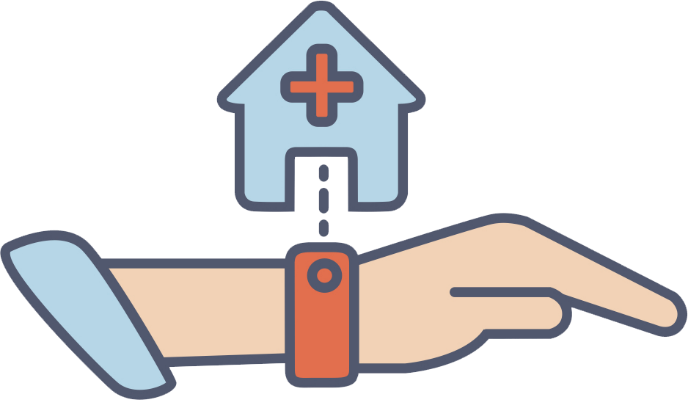 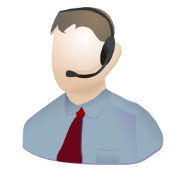 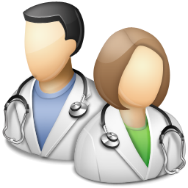 МЕДКАРТА
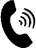 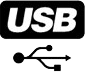 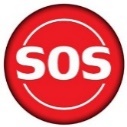 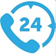 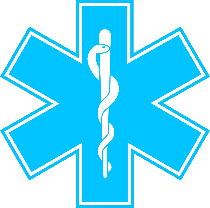 СМАРТ БРАСЛЕТ
ЭКСТРЕННАЯ ПОМОЩЬ
CALL-ЦЕНТР
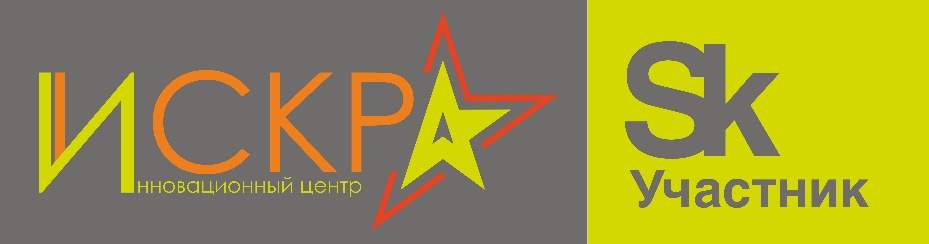 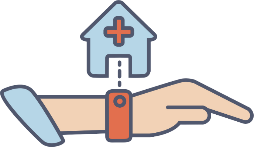 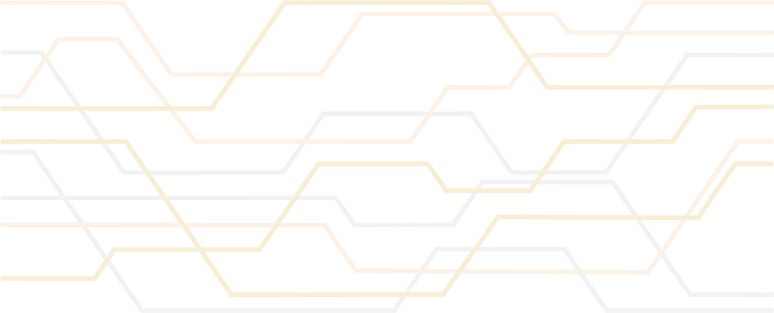 Программно-аппаратный комплекс «СПУТНИК»
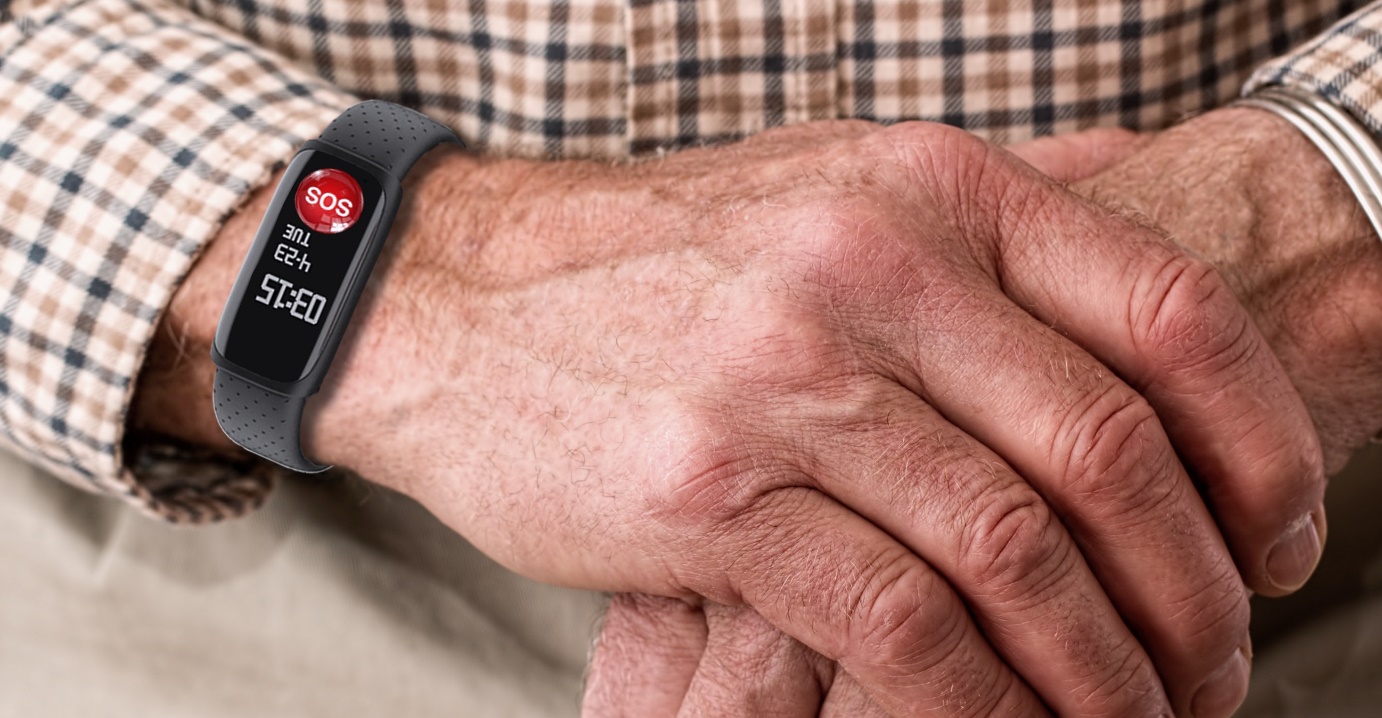 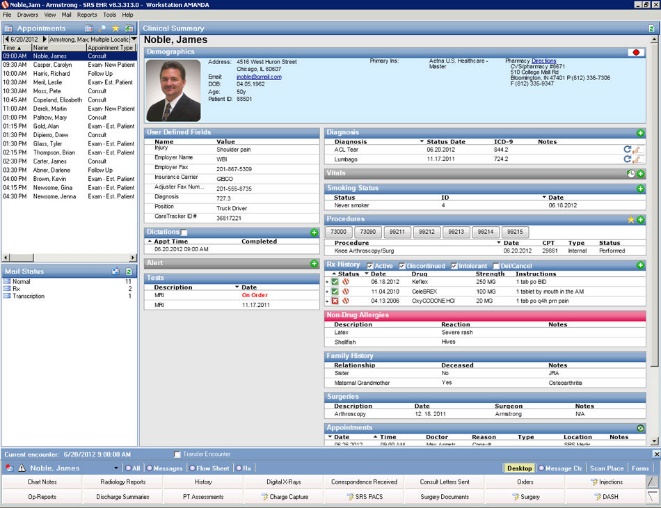 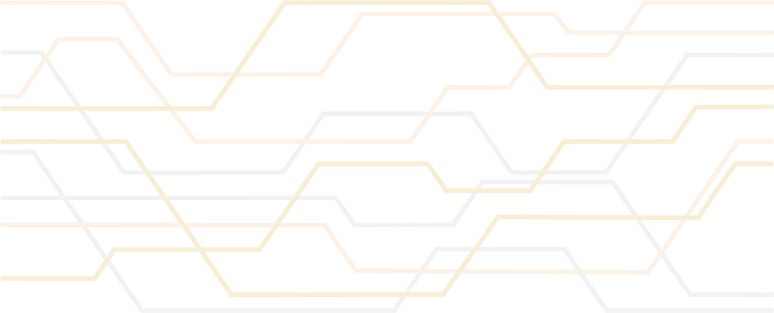 ЭЛЕКТРОННАЯ МЕДИЦИНСКАЯ КАРТА
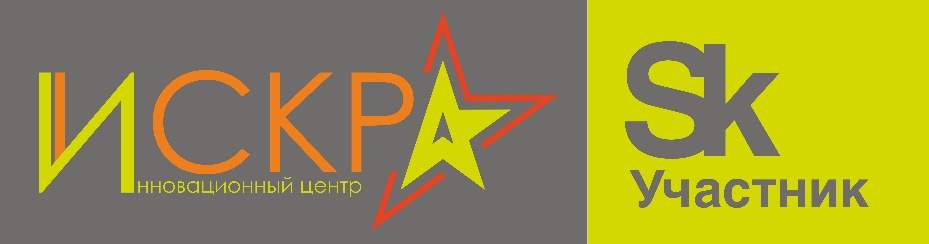 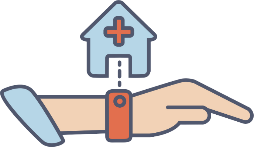 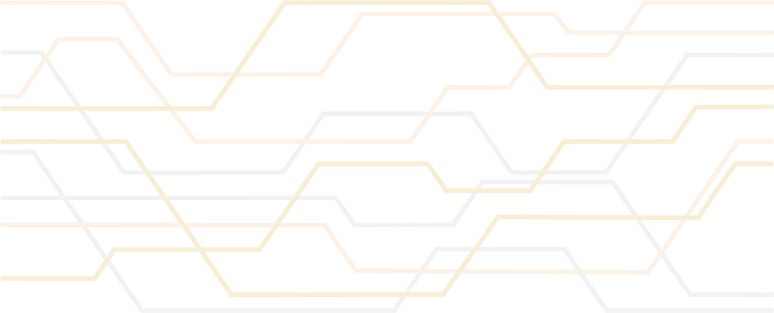 Программно-аппаратный комплекс «СПУТНИК»
ЭКСТРЕННЫЙ ВЫЗОВ
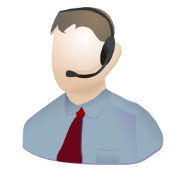 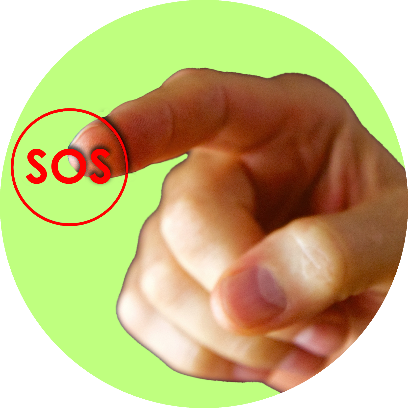 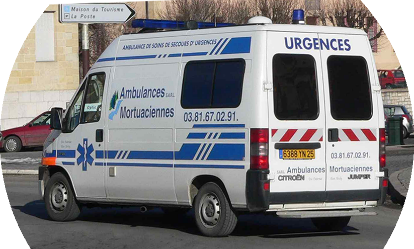 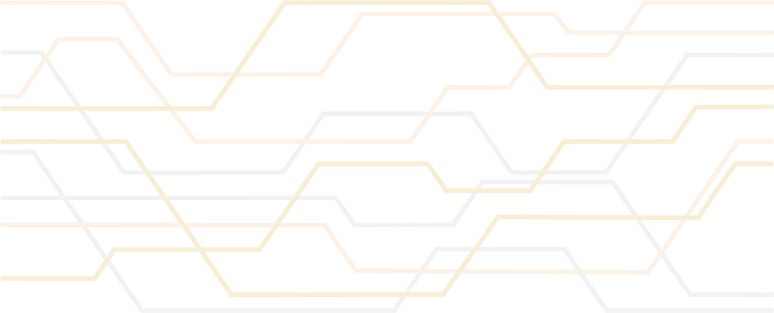 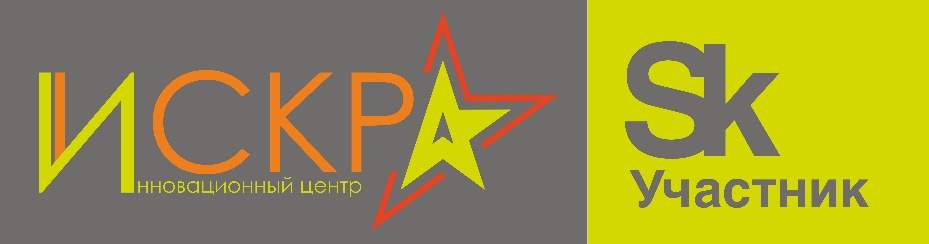 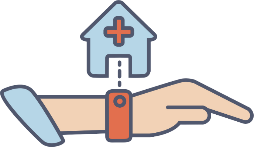 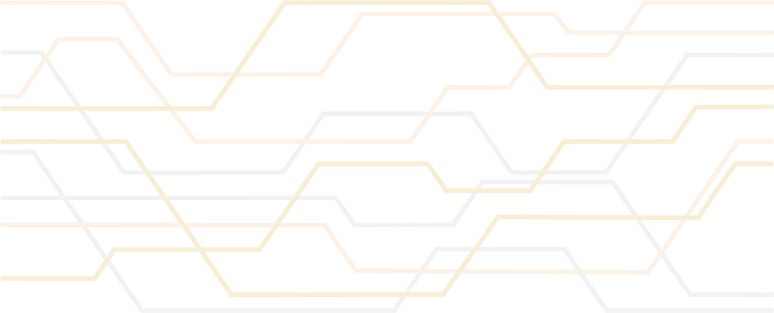 Программно-аппаратный комплекс «СПУТНИК»
ПРЕДАЧА ЭЛЕКТРОННОЙ МЕДКАРТЫ ЧЕРЕЗ USB
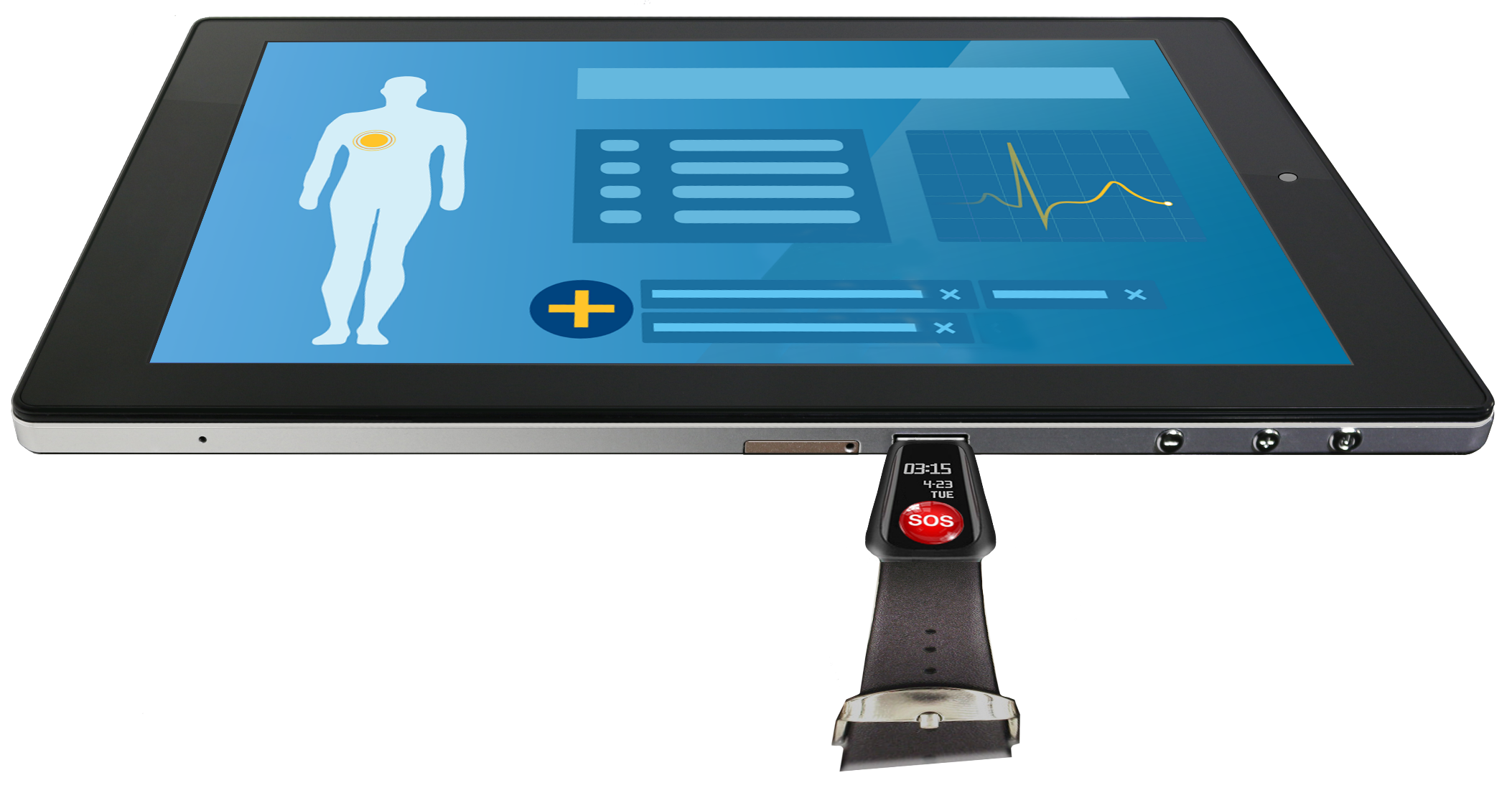 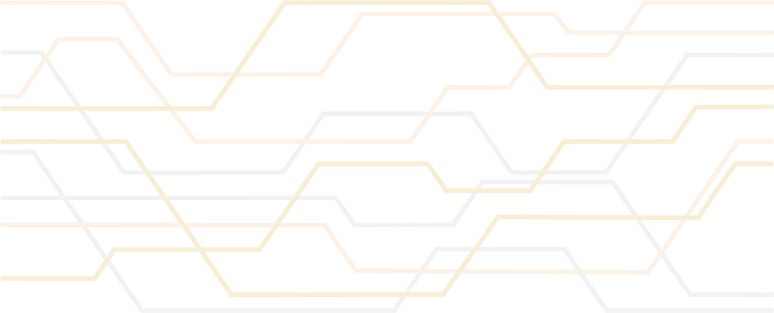 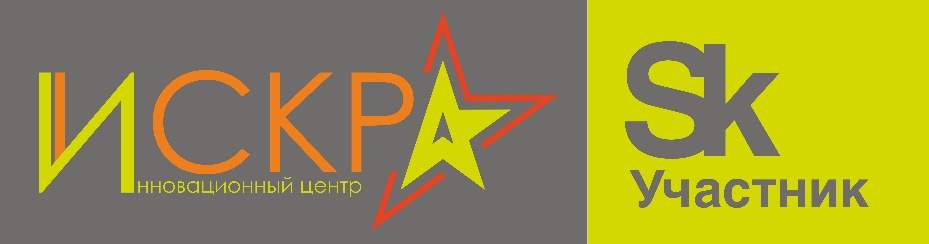 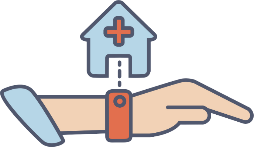 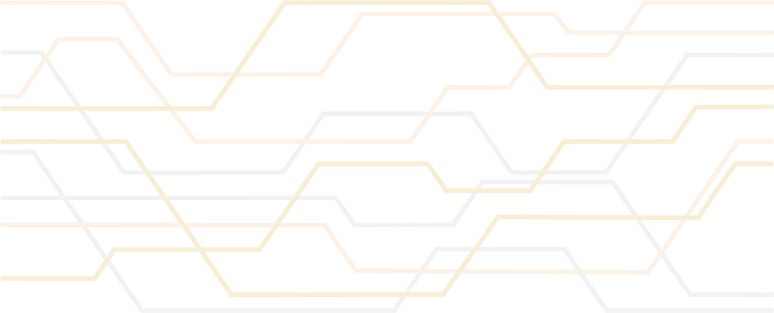 Программно-аппаратный комплекс «СПУТНИК»
КОНКУРЕНТЫ
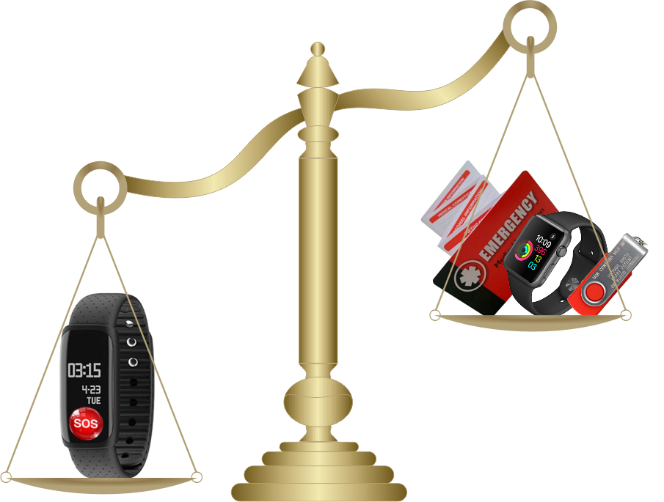 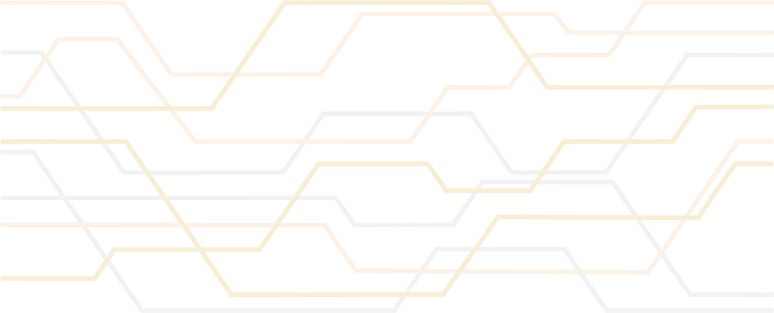 СПУТНИК
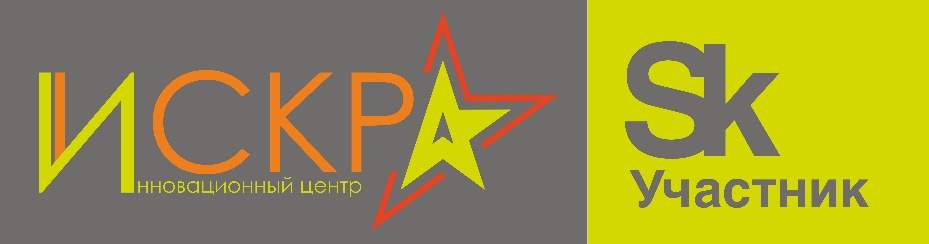 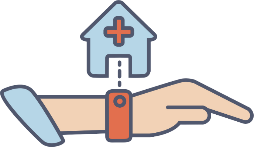 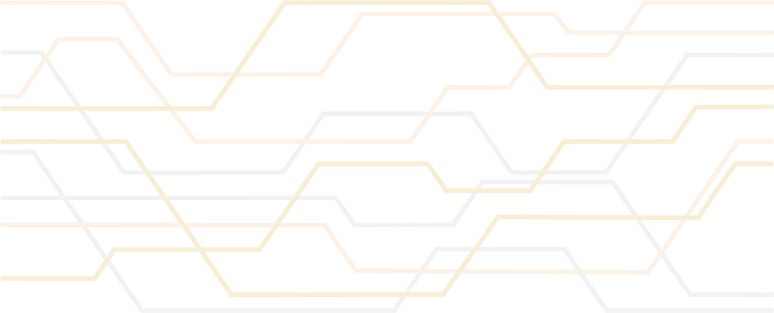 Программно-аппаратный комплекс «СПУТНИК»
СТАТУС ПРОЕКТА
Проект — финалист конкурса "Инновационные технологии и разработки "Качество жизни" в номинации "Биоинформатика и облачные решения, улучшающие качество жизни".
Разработана принципиальная схема программно-аппаратного комплекса и входящих в нее элементов. 
Определен функционал отдельных частей комплекса и схема их взаимодействия.
Разработана концепция носимого модуля.
Достигнуты соглашения о сотрудничестве в области предоставления услуг call-центра и доступа к базе персональных электронных медицинских карт.
Достигнуты предварительные договоренности и подписаны Протоколы о намерениях с рядом компаний по продвижению комплекса через оптовые и розничные сети на территории РФ.
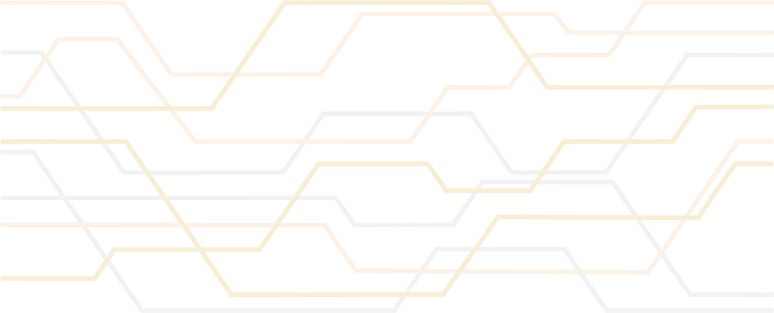 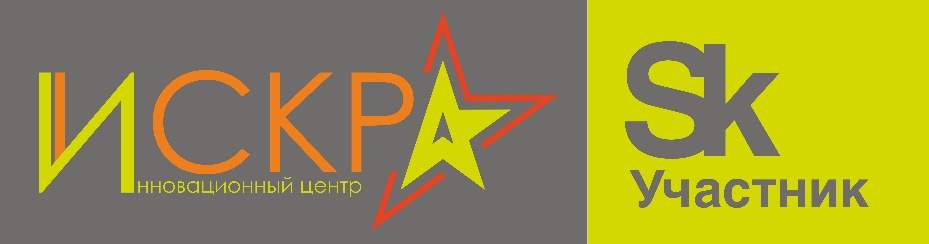 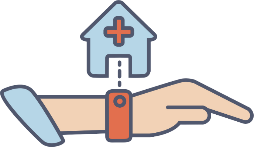 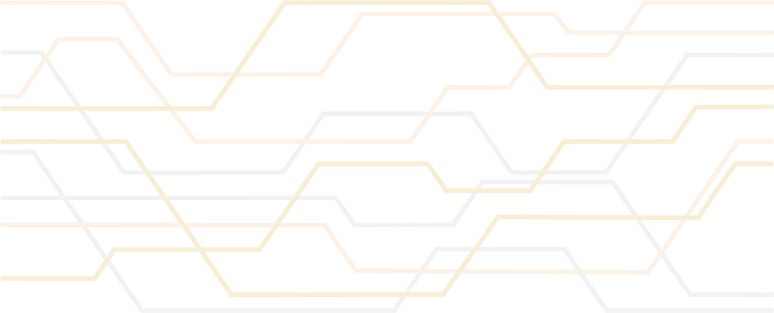 Программно-аппаратный комплекс «СПУТНИК»
РЫНОК
Россия, СНГ и другие страны мира 
Потребители: Лица с ограниченными возможностями здоровья и лица старше трудоспособного возраста, относящиеся к группе риска по сердечно-сосудистым заболеваниям; 

Потенциальный объем рынка: более 30 млн. человек; 

Целевой объем рынка: 500 тыс. постоянных пользователей; 

Годовой объем продаж: от 50 до 100 тыс. штук при цене 5-6 тыс. рублей за единицу, что составляет 
                                         более   250 000 000 рублей
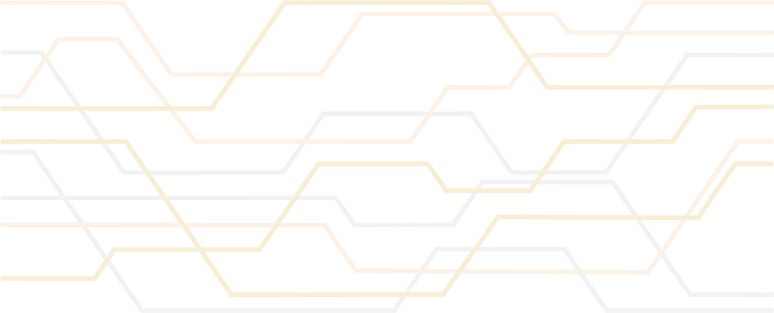 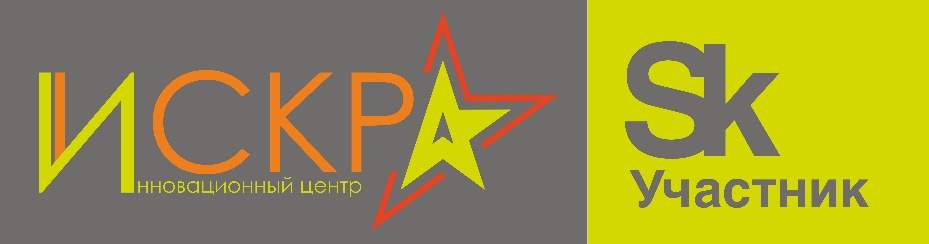 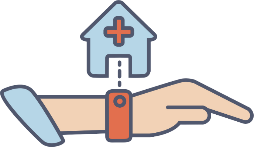 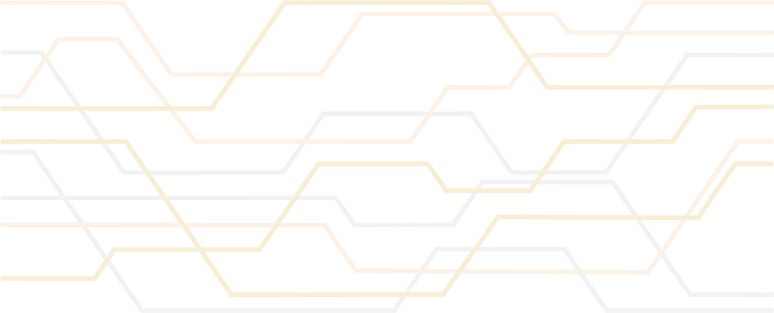 Программно-аппаратный комплекс «СПУТНИК»
КОММЕРЦИАЛИЗАЦИЯ
Розничные продажи лицам, осуществляющим опеку родных и близких, относящихся к целевым группам (лицам с ограниченными возможностями здоровья, маломобильным группам населения, лицам старшего поколения и людям относящимся к различным группам риска, в том числе, связанного с сердечно-сосудистыми заболеваниями).
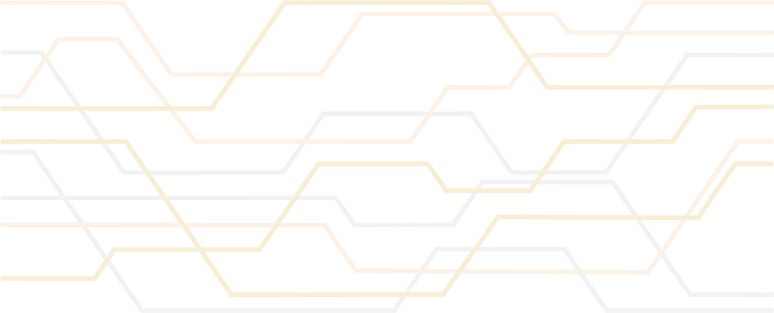 Прием абонентской платы за предоставление информационных услуг, включая данные электронных медицинских карт (ЭМК) и сервисов, предоставляемых в рамках Личного Кабинета Пользователя (ЛКП).
Реализация системы в комплекте с Продуктами/Услугами компаний-партнеров (страховые компании; компании, предоставляющие медицинские и информационные услуги; диспетчерские службы и call-центры) через их сбытовую сеть.
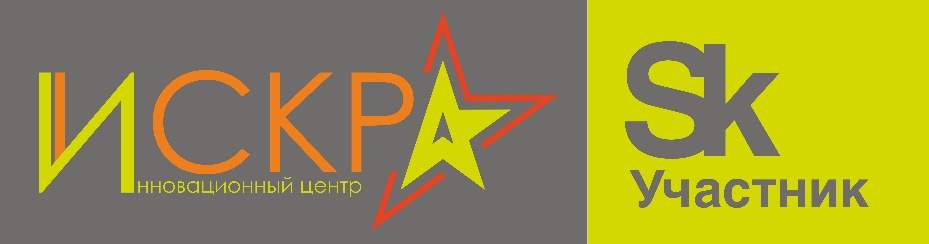 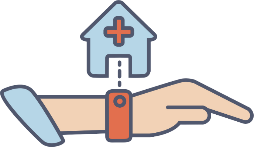 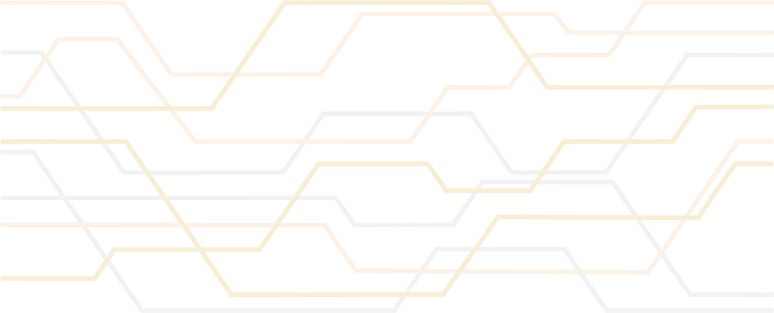 Программно-аппаратный комплекс «СПУТНИК»
О КОМПАНИИ
2016 4 квартал
Создание ООО «ИННОВАЦИОННЫЙ ЦЕНТР «ИСКРА» 
проект «ПАК СПУТНИК» становится победителем в номинации «ТЕХНОЛОГИИ ВОЗМОЖНОСТЕЙ» в конкурсе стартап-проектов по микроэлектронике «Фестиваль инноваций» ЦЕНТРА РАЗВИТИЯ СОЦИАЛЬНЫХ ИННОВАЦИЙ на Международном Форуме «Микроэлектроника-2016»  
«ПАК СПУТНИК» становится финалистом конкурса фонда СКОЛКОВО «Инновационные технологии и разработки «качество жизни» в номинации «биоинформатика и облачные решения, улучшающие качество жизни»
2017 1 квартал
ООО «ИННОВАЦИОННЫЙ ЦЕНТР «ИСКРА» —  становится резидентом Инновационного центра СКОЛКОВО  в кластере Биологические и медицинские технологии
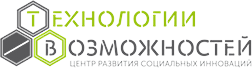 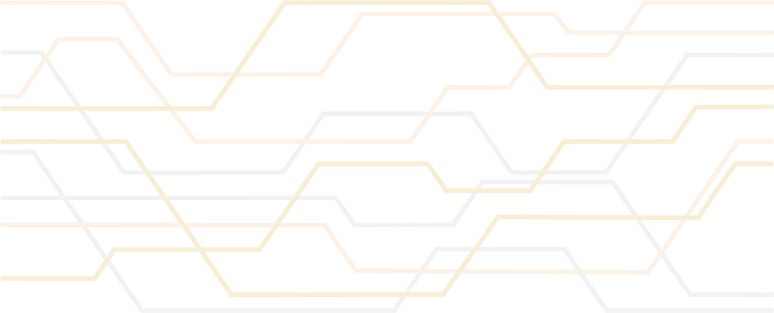 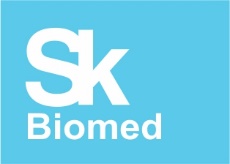 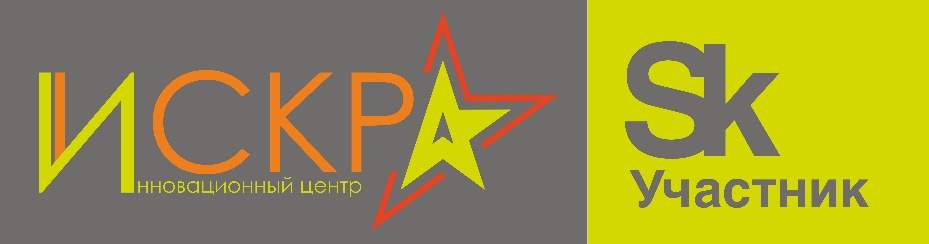 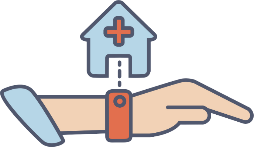 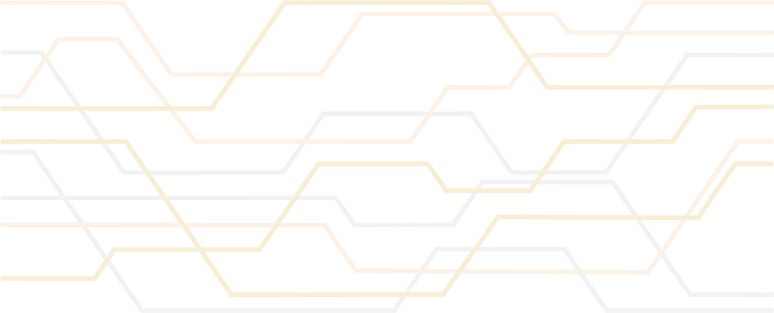 Программно-аппаратный комплекс «СПУТНИК»
КОМАНДА
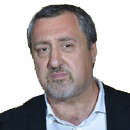 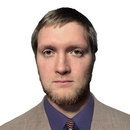 Андрей ВЕСЕЛОВ
Международный маркетинг
Арташес САРАФАСЛАНЯН
Кандидат физ.-мат. наук
Руководитель проекта
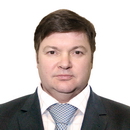 Александр ПОЛЯКОВ
Маркетинг и продвижение
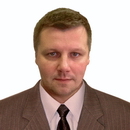 Евгений КОСМОСОВ
Коммерческий директор
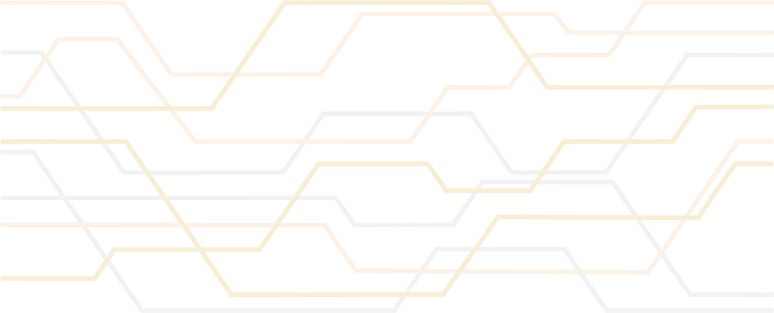 В 2015-2016 годах командой было произведено и реализовано планшетных компьютеров, смартфонов и других электронных устройств под собственной торговой маркой на сумму более 230 000 000 руб.
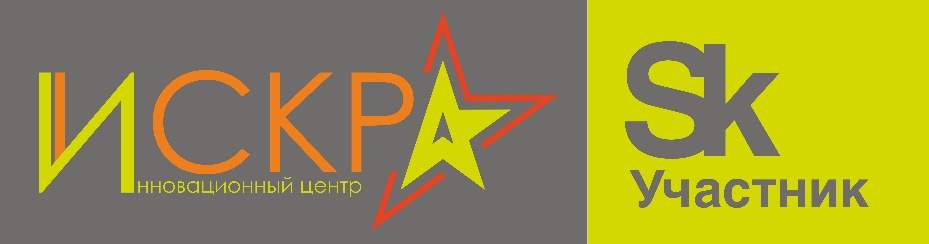 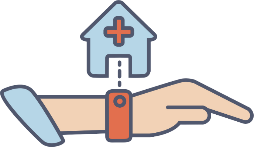 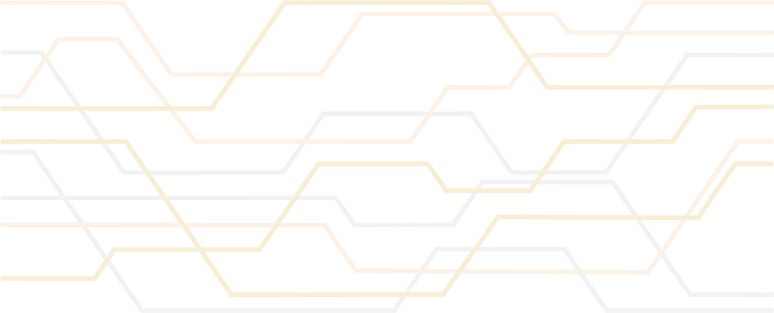 Программно-аппаратный комплекс «СПУТНИК»
Спасибо за внимание!
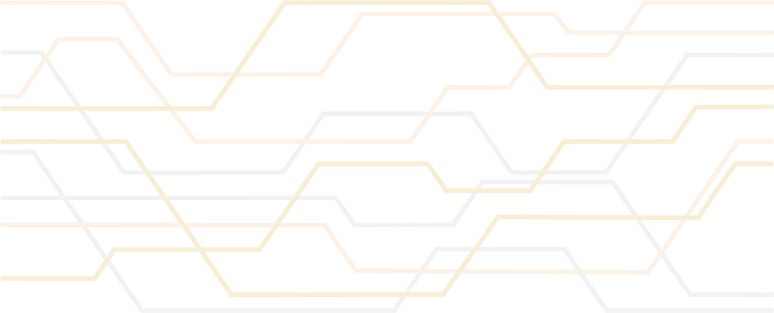 info@iskra-ic.ru